2024. 10. 13 교사중창단
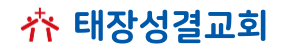 악보대로 한 번 부르고 간주 후 후렴 반복하고 마무리
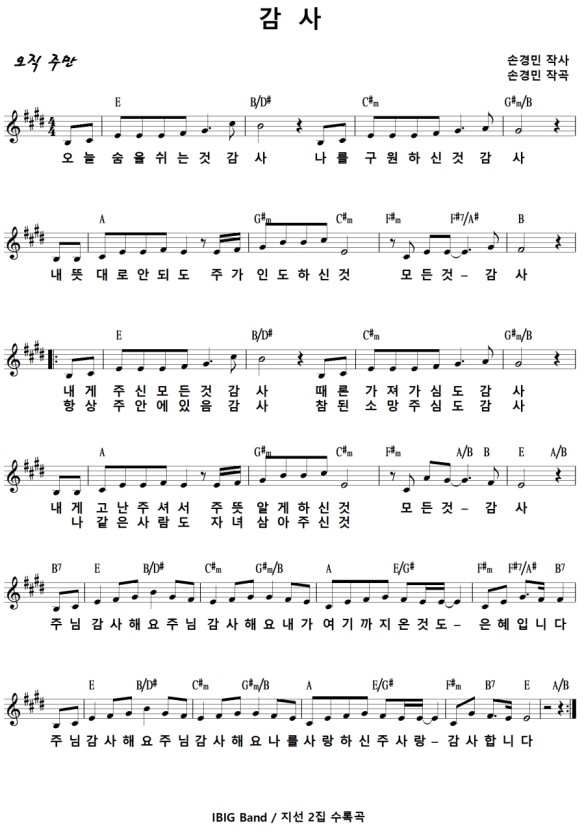 2절
후렴
간주 후
2024. 10. 13 교사중창단
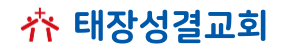 악보대로 한 번 부르고 간주 후 후렴 반복하고 마무리
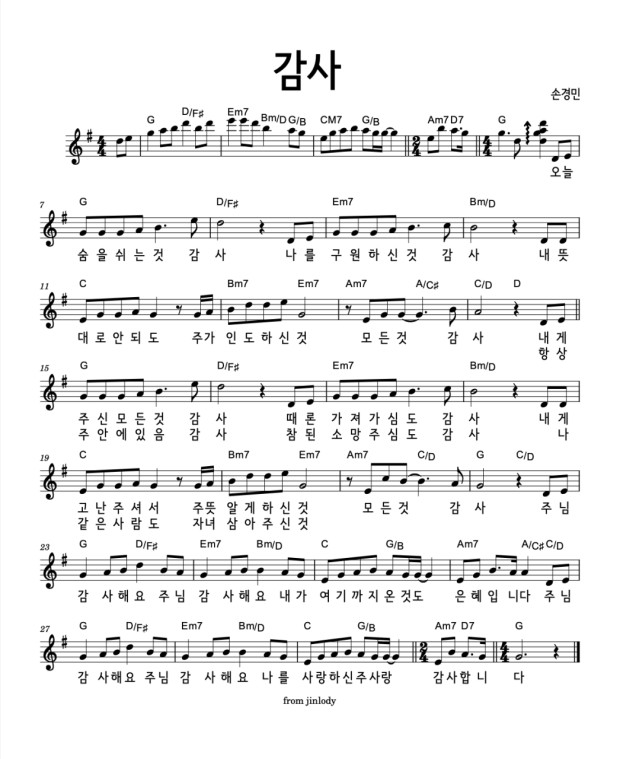 2절
후렴
간주 후